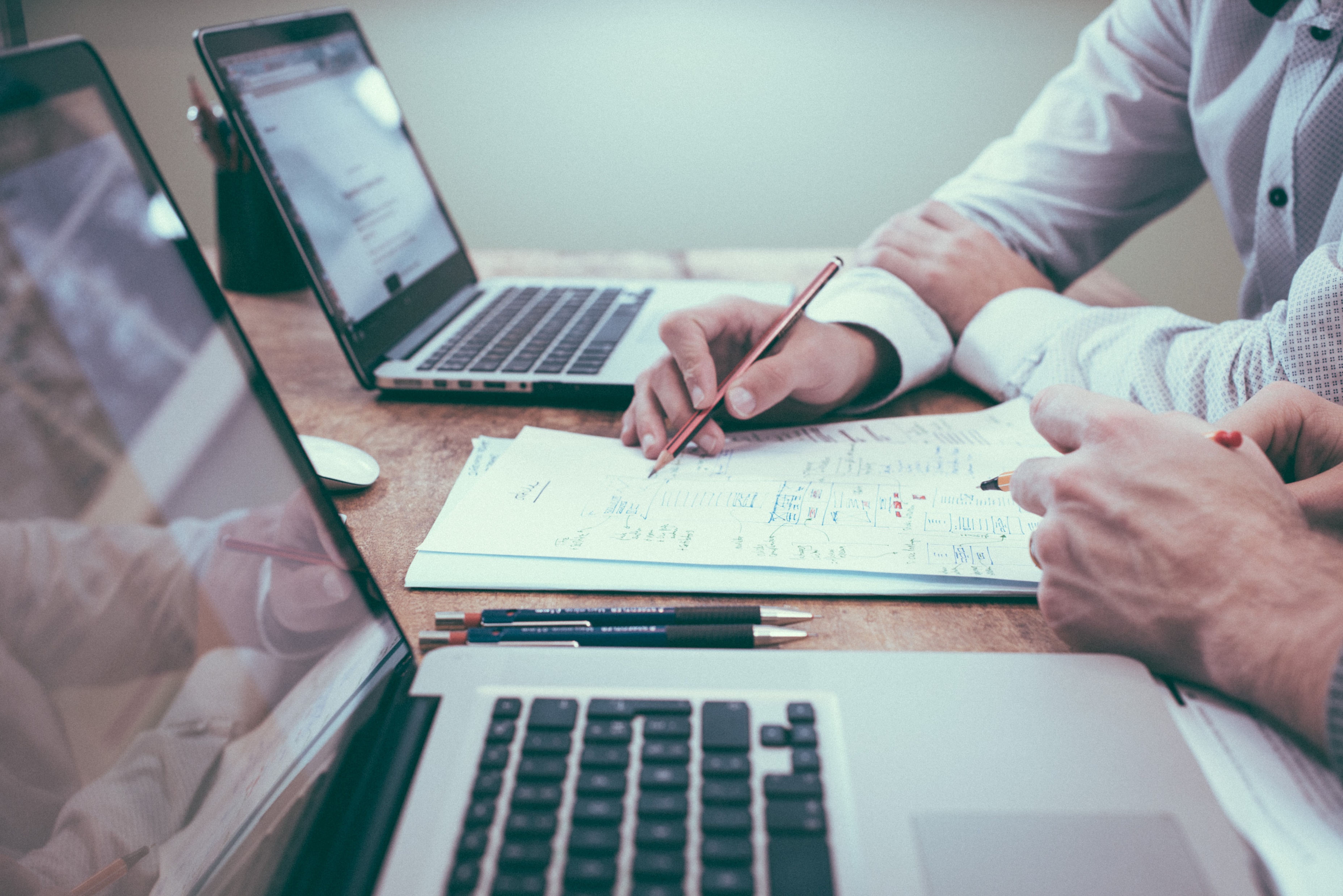 Year End Template Checklists
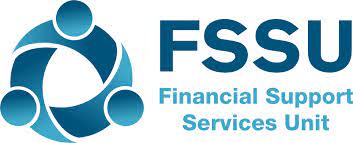 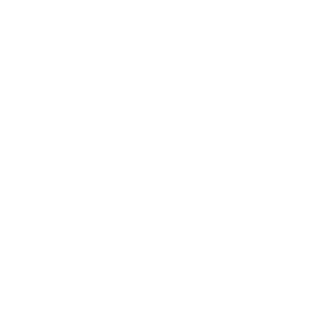 Year End Template Checklist
Accounts / Template Checklist

Opening bank balances 
Cheques brought forward from previous year
Closing balances
Reconcile all bank accounts to zero
Compile list of all uncashed cheques
Uncashed cheques - review cheques out of date
Review of reports - ensure consistency with categories selected
Payroll reports - Revenue 
Petty Cash
Credit Card Statement 
Bank Statements
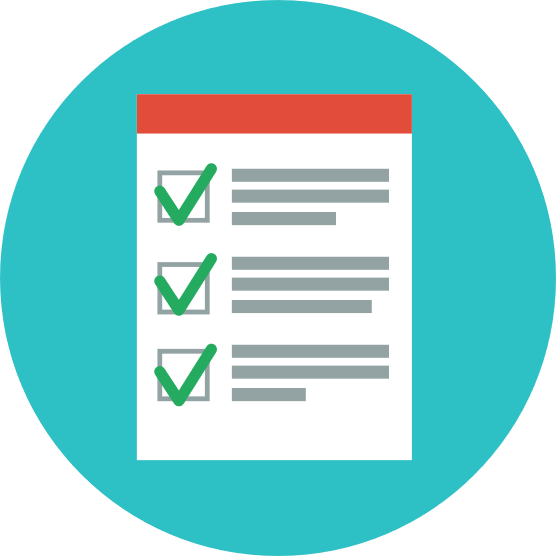 Year End Template Checklist
Check opening bank balances and cheques brought forward from previous year
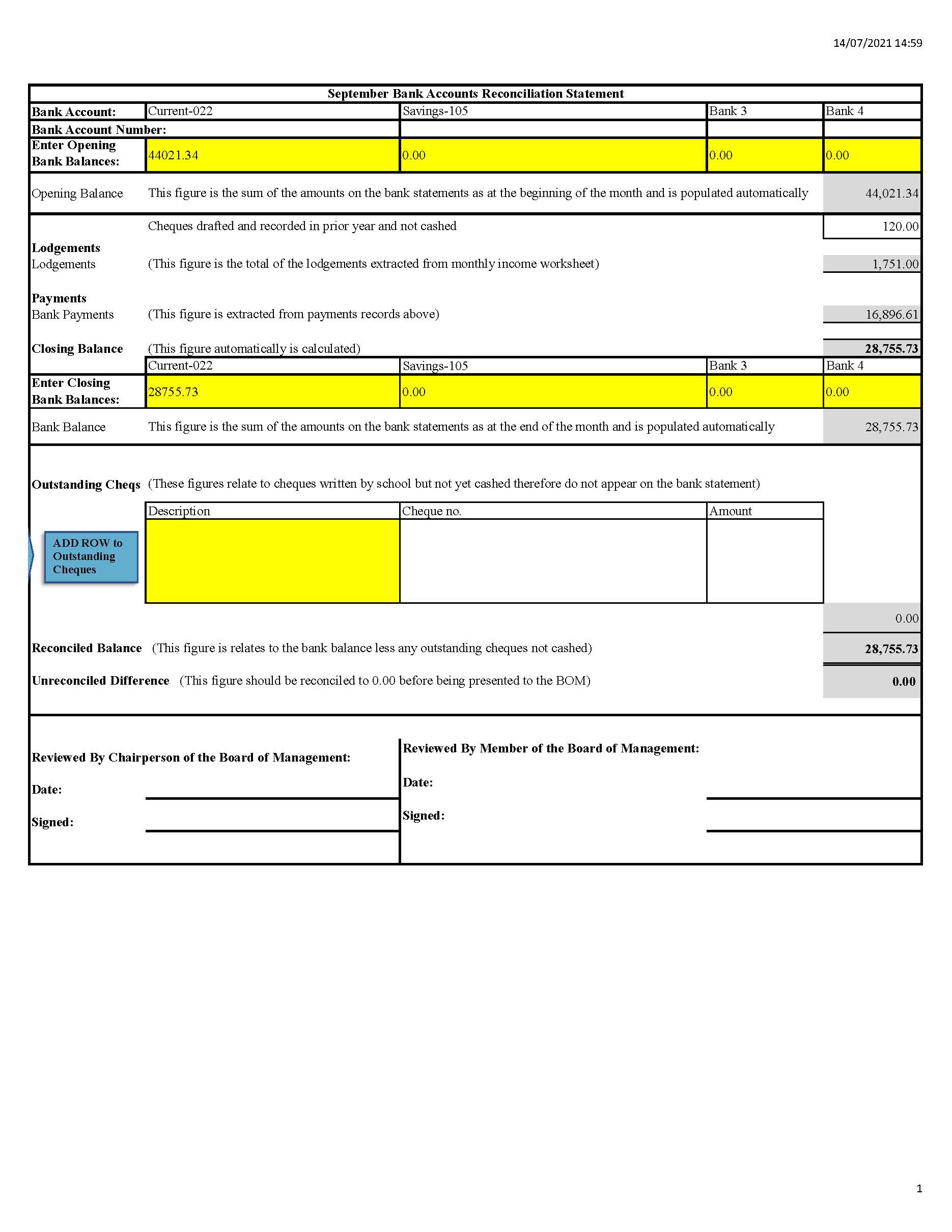 Year End Template Checklist
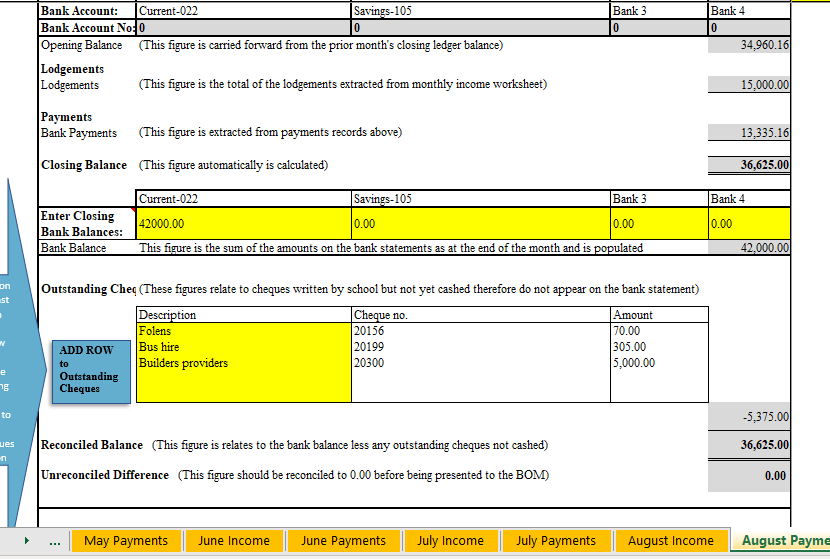 Check all cheques written in the year have been entered
Check closing balances and reconcile all bank accounts to zero
Compile list of all uncashed cheques
Year End Template Checklist
Review list of uncashed cheques
Write back any cheques older than six month, or which you don’t expect to be presented.
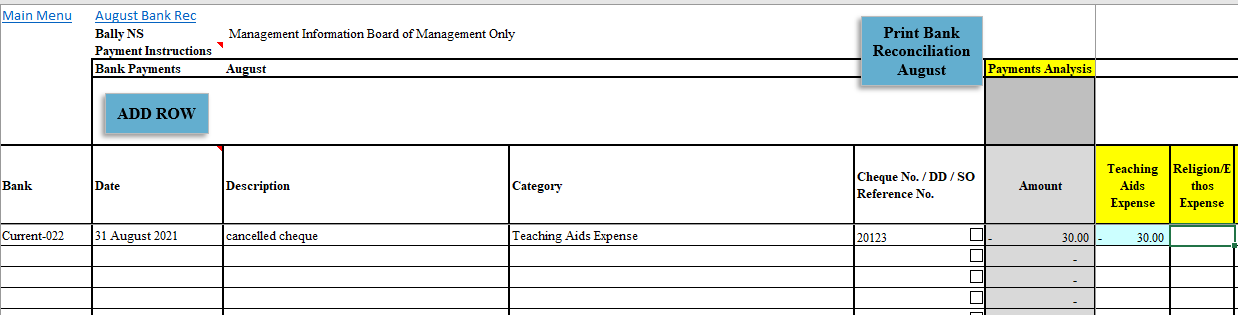 Year End Template Checklist
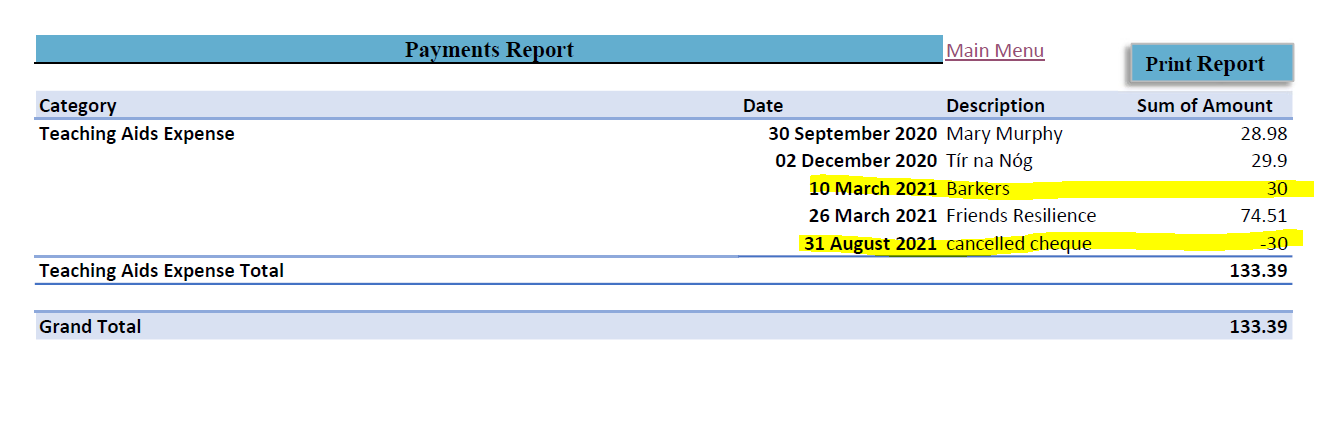 Be sure to compile a list of outstanding cheques
Year End Template Checklist
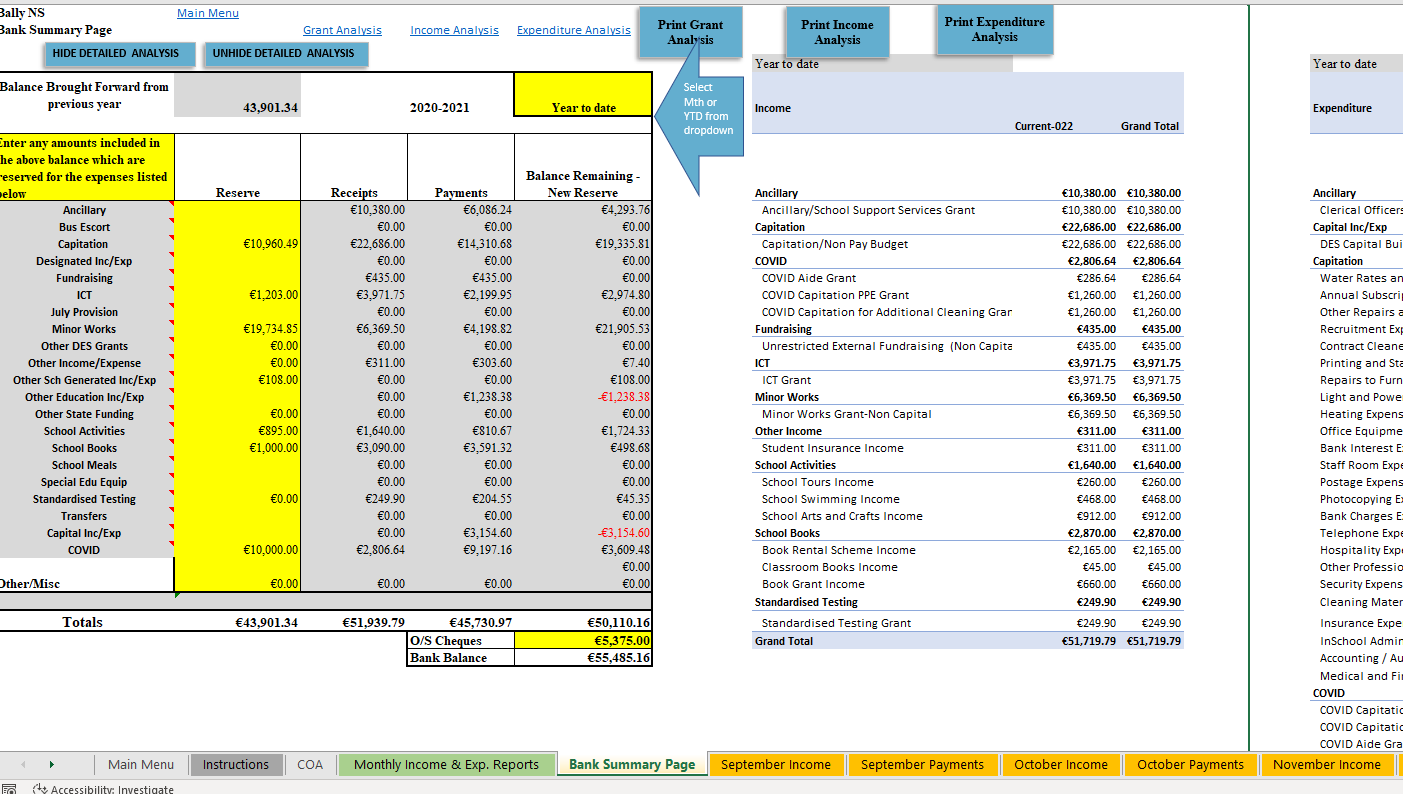 Year End Template Checklist
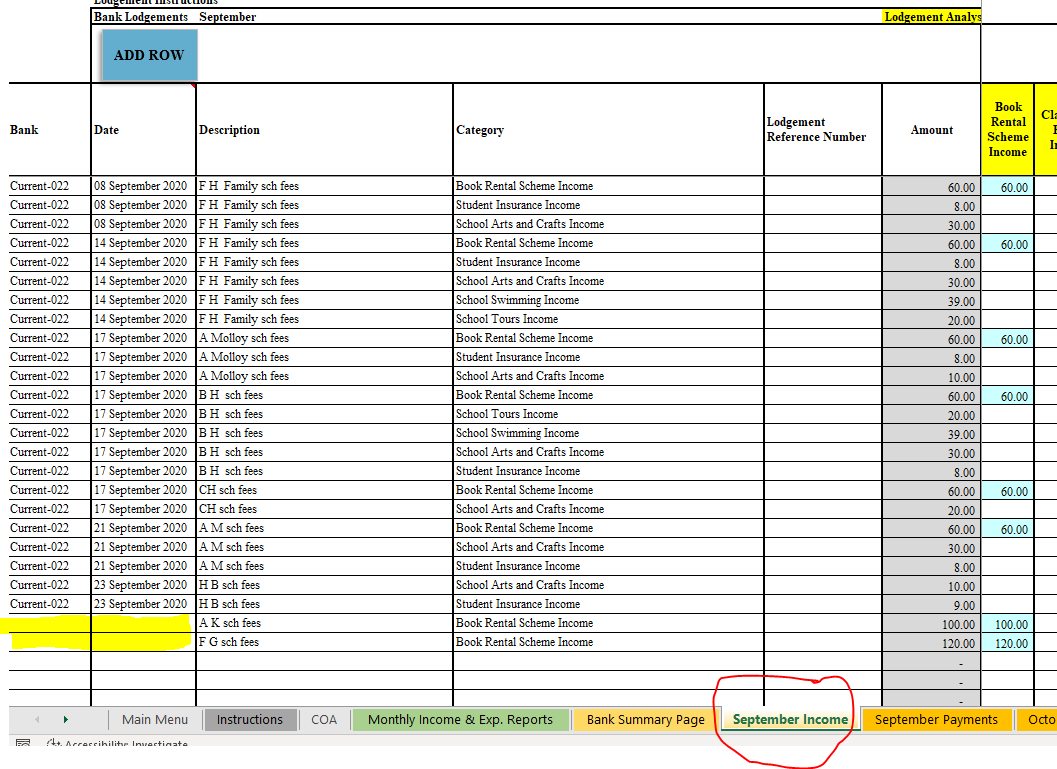 Year End Template Checklist
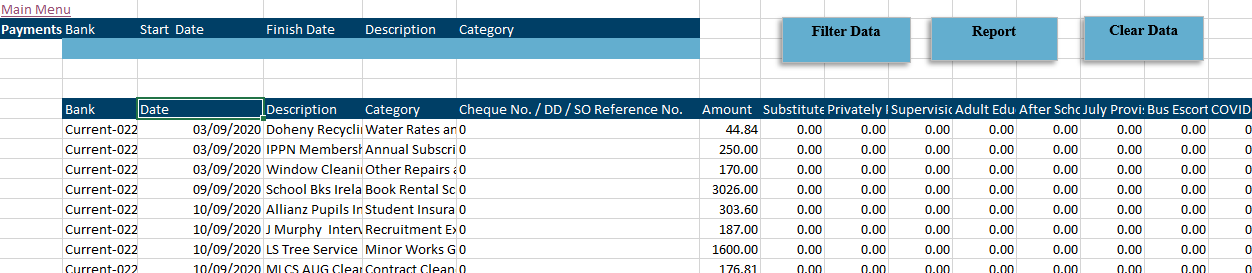 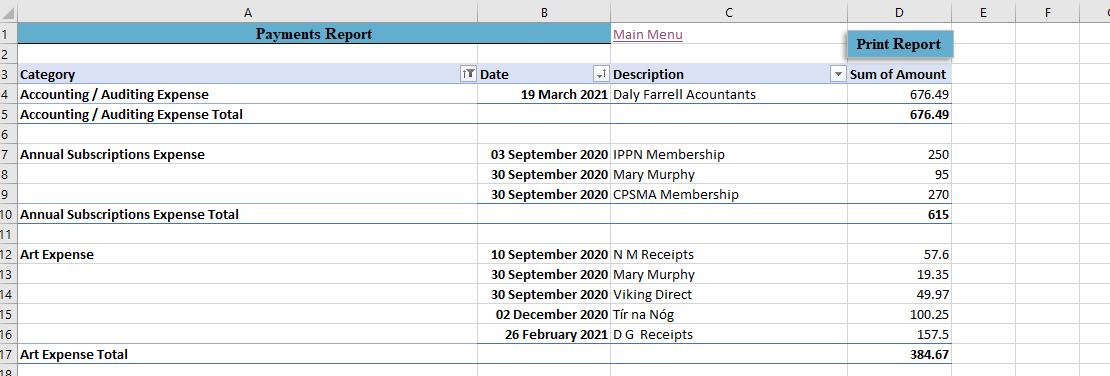 Year End Template Checklist
ICT Grant
Minor Works Grant
School Book Grant
Standardised Testing Grant
COVID-19 Grant
Capital Grant
Any other specific grant received

See Financial Guideline P12 - 2020/2021
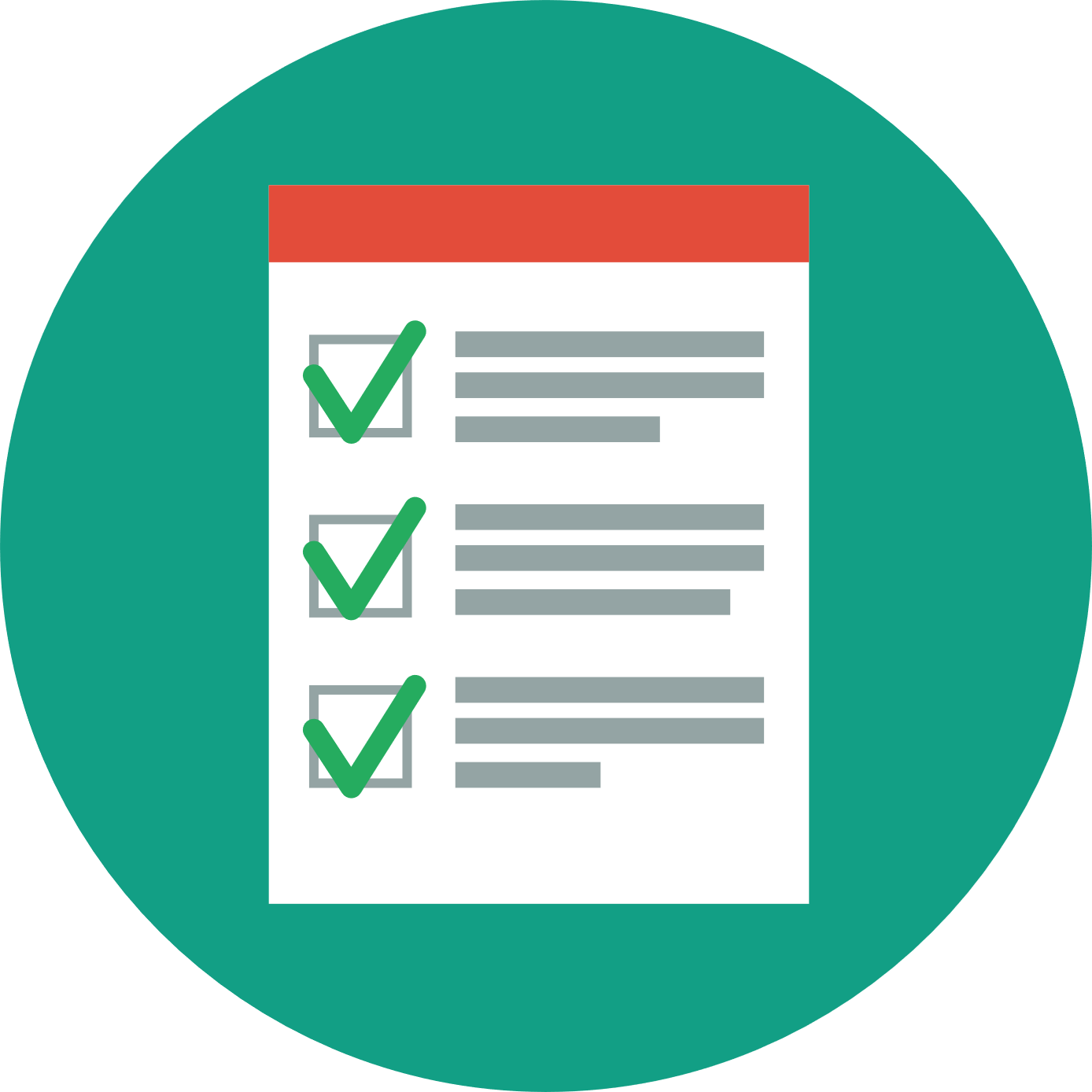 Year End Template Checklist
Payroll Reports
Petty Cash
Credit Card Statements
Bank Statements
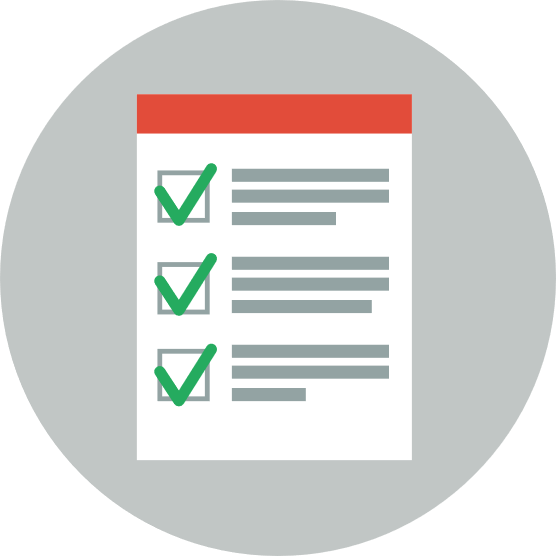 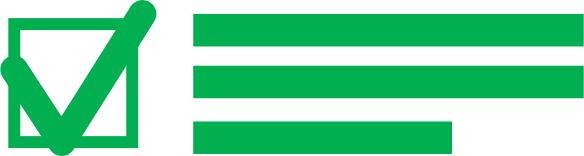 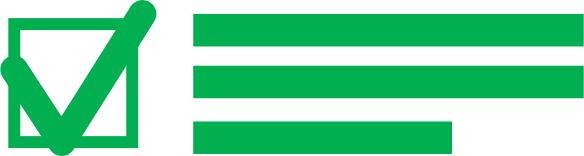 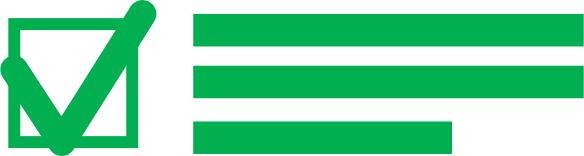 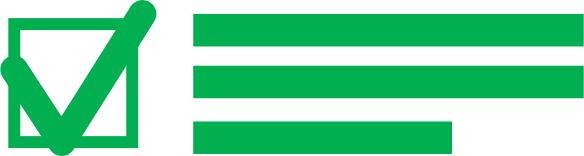 Thank You


If you have any further questions
please telephone or email us
Monday-Thursday 9-7
Friday 9-5

FSSU Primary  01 910 4020
Email primary@fssu.ie
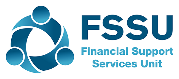